Figure 3. Normal monocular RF structures in visually deprived mice. (A) Schematic of the dark-rearing timeline. (B) ...
Cereb Cortex, Volume 24, Issue 6, June 2014, Pages 1658–1670, https://doi.org/10.1093/cercor/bht027
The content of this slide may be subject to copyright: please see the slide notes for details.
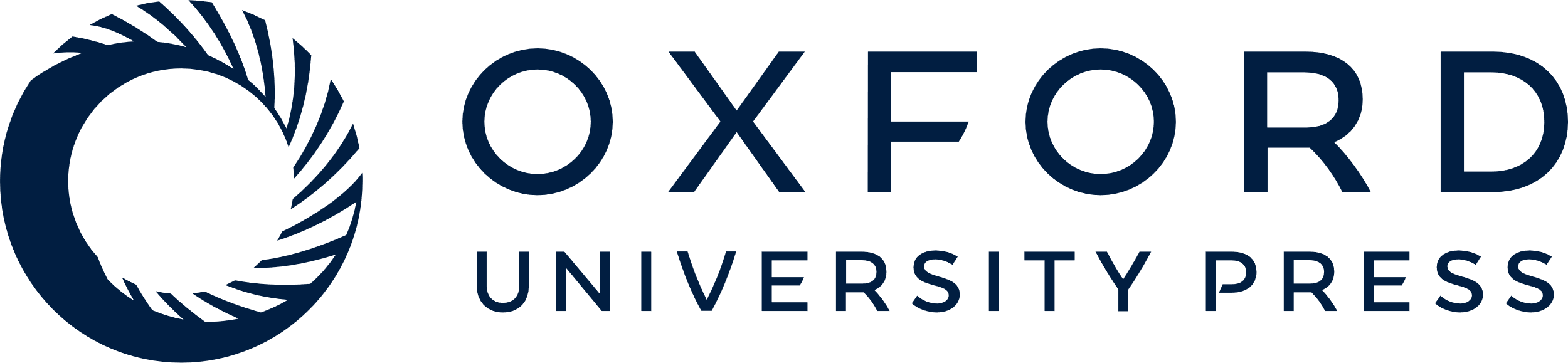 [Speaker Notes: Figure 3. Normal monocular RF structures in visually deprived mice. (A) Schematic of the dark-rearing timeline. (B) Spatial RFs of an example cell in dark-reared mice, showing normal RF geometry and similar retinotopic locations through the contralateral (top) and ipsilateral (bottom) eyes. Intensity scale in luminance units; Red: bright, On; Blue: dark, Off. (C,D) Numbers of On (C) and Off (D) subregions per RF in dark-reared (DR11) mice (On 1.3 ± 0.05/RF, Off 1.4 ± 0.06/RF) are similar to normal (NR) mice (solid gray: contralateral; dotted gray: ipsilateral, reproduced from Fig. 1D,E for comparison, P = 0.7). (E) Area of entire RFs in normal (black) and dark-reared (red) mice. Compared with NR mice, the DR11 mice have similar total area for contralateral RFs, but slightly larger for the ipsilateral RFs (NR, 282 ± 13.2 deg2, DR11, 331 ± 16 deg2, P = 0.03). (F) Correlation between the preferred orientation (DG Ori) and the orientation of the RF (RF Ori) measured through either the contralateral (red dots) or ipsilateral eye (yellow dots). Absolute differences in RF orientation and preferred orientation in NR (black: contra, gray: ipsi, n = 64) and DR11 (red: contra, yellow: ipsi, n = 74) groups are similar (P > 0.07), both significantly better than a uniform distribution of the differences, which would indicate no correlation (dotted line; P < 0.001).


Unless provided in the caption above, the following copyright applies to the content of this slide: © The Author 2013. Published by Oxford University Press. All rights reserved. For Permissions, please e-mail: journals.permissions@oup.com]